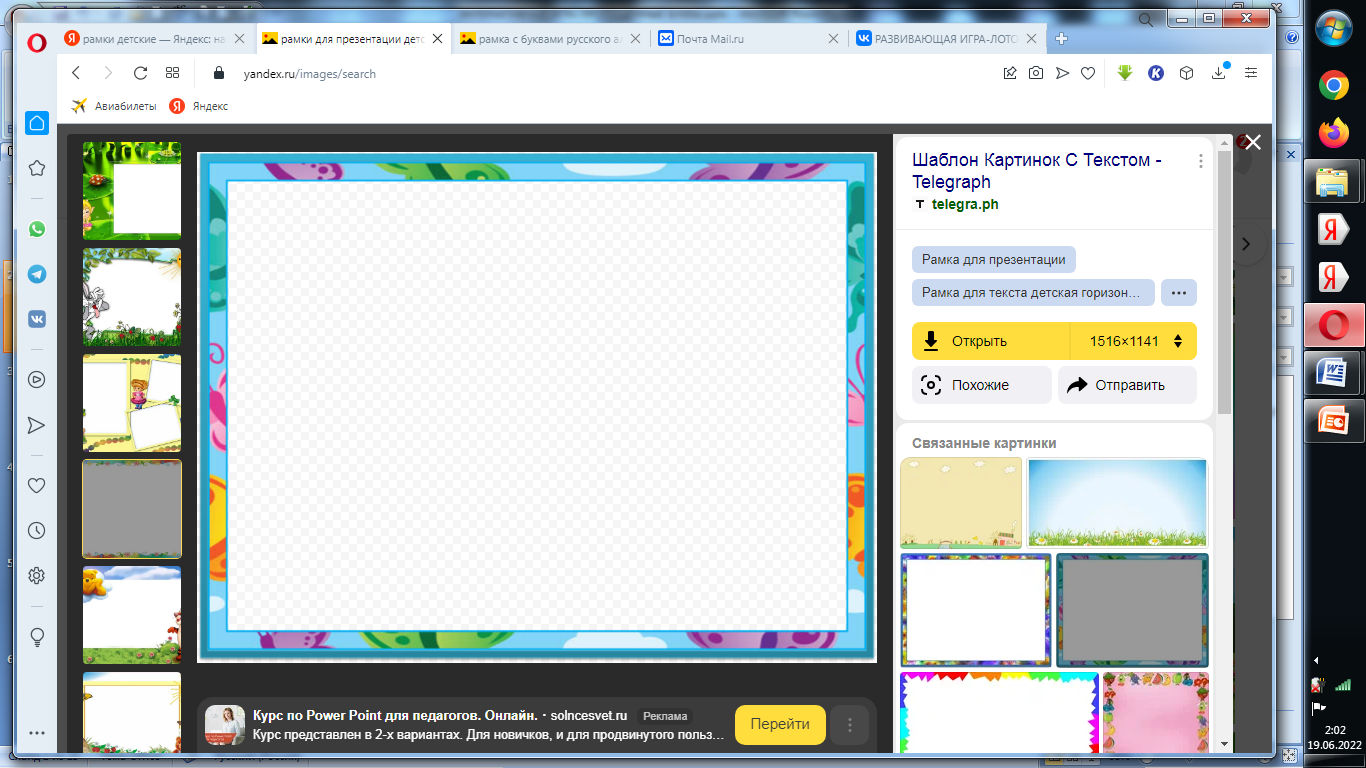 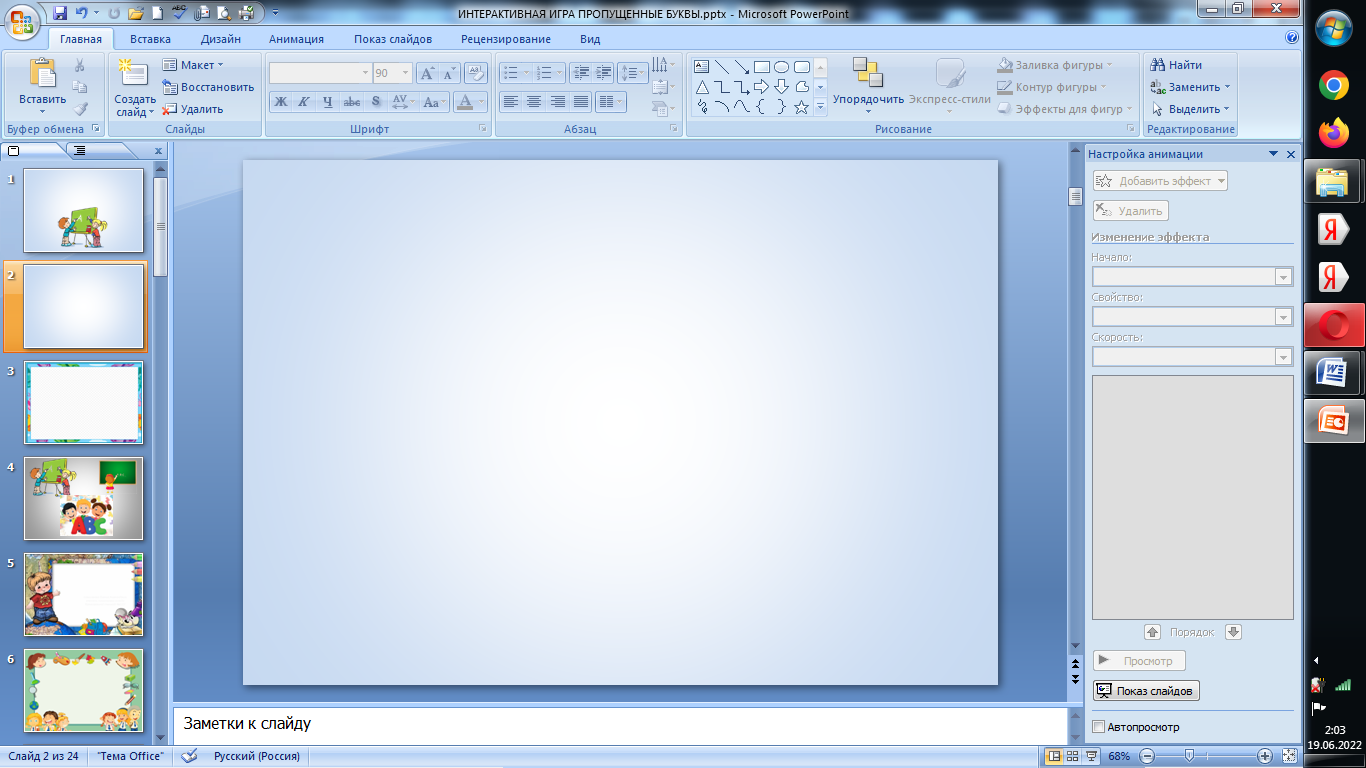 МУНИЦИПАЛЬНОЕ  БЮДЖЕТНОЕ  ДОШКОЛЬНОЕ  ОБРАЗОВАТЕЛЬНОЕ  УЧРЕЖДЕНИЕДЕТСКИЙ  САД  «ГОЛУБЫЕ  ДОРОЖКИ»  Г. ВОЛГОДОНСКА
ИнтерактивнаяДидактическая   игра «Вставь букву»
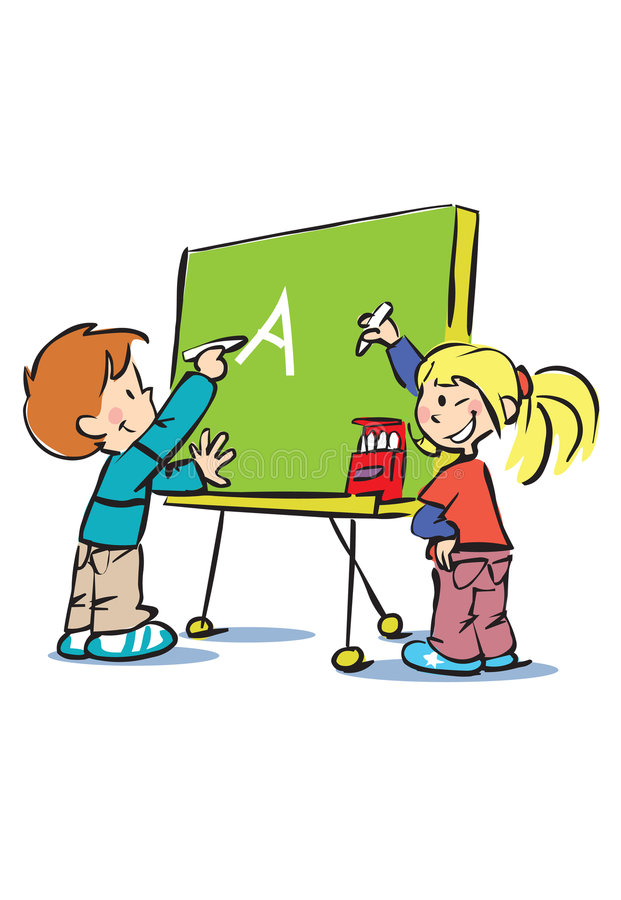 Разработала Меркулова Елена Анатольевна
Цель: Развитие фонематического слуха.
Задачи: Учить детей читать слова вставляя пропущенные буквы;
Упражнять в дифференциации звуков;
Совершенствовать навыки чтения слов;
Развивать внимание, память, мышление, речь;
Воспитывать усидчивость, умение выполнять правила.
Описание: Предложить детям рассмотреть  на игровом поле картинки,  слова с пропущенными буквами  и появляющиеся буквы.Произнести предметы, изображенные на картинках. 
Далее выбрать из предложенных букв нужную и вставить в слово, путём нажатия на выбранную букву.Если ответ верен, то буква встанет на своё место в слове. Следует прочитать слово целиком.Если ответ не верен – то буква станет прозрачной.
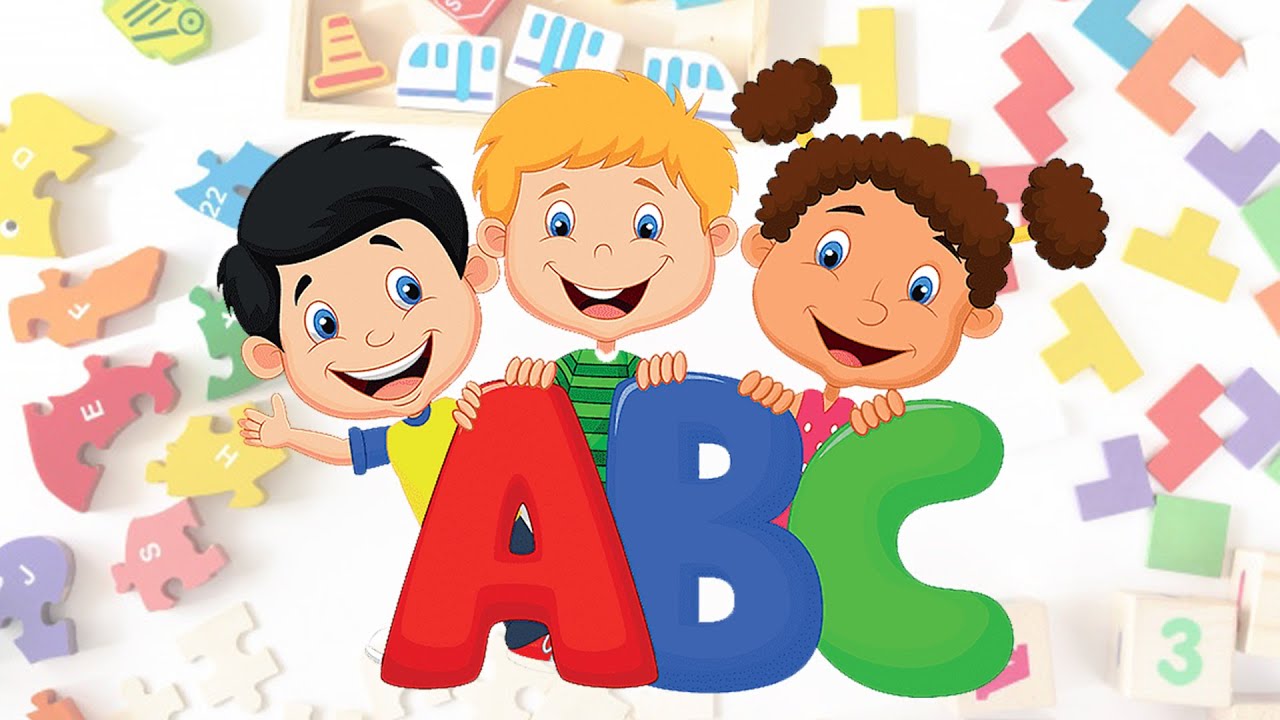 И
О
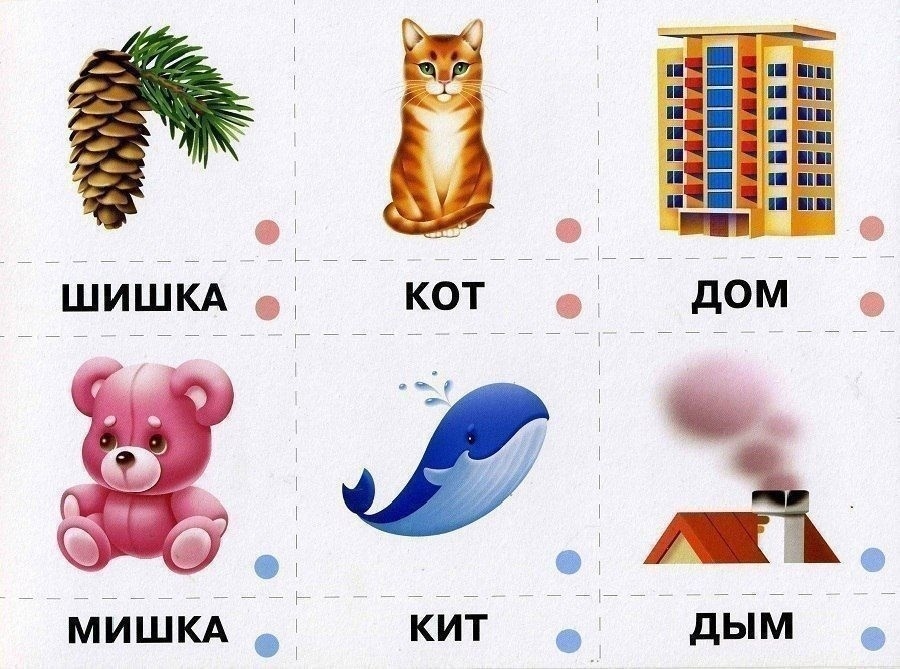 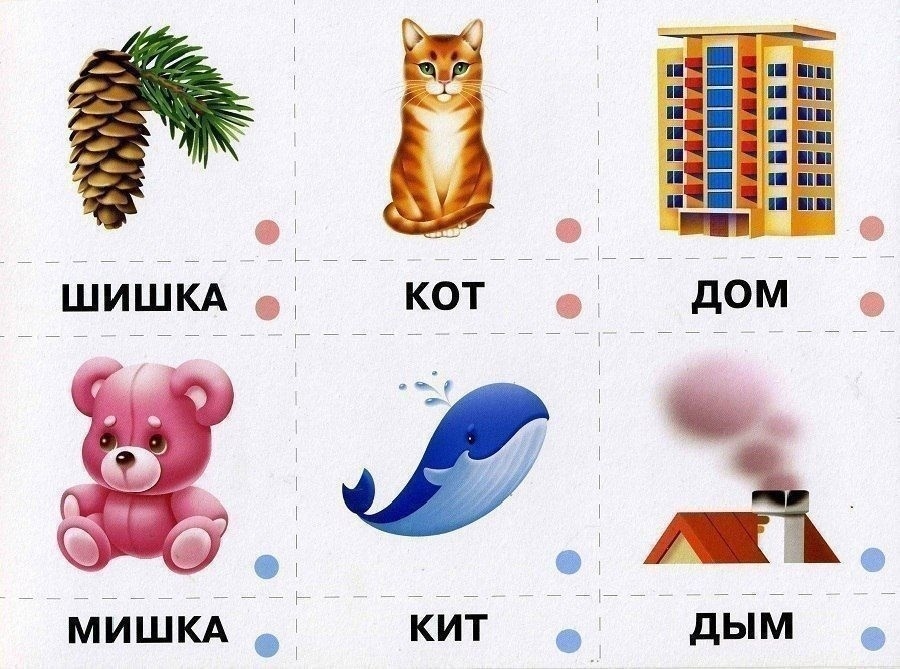 К  ОТ
К И Т
Л
Ж
М
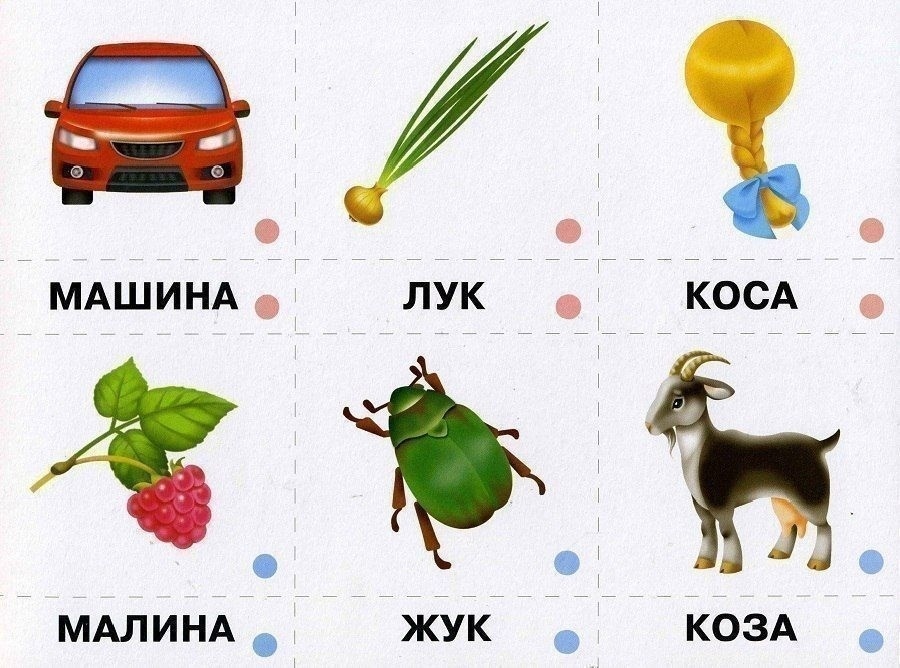 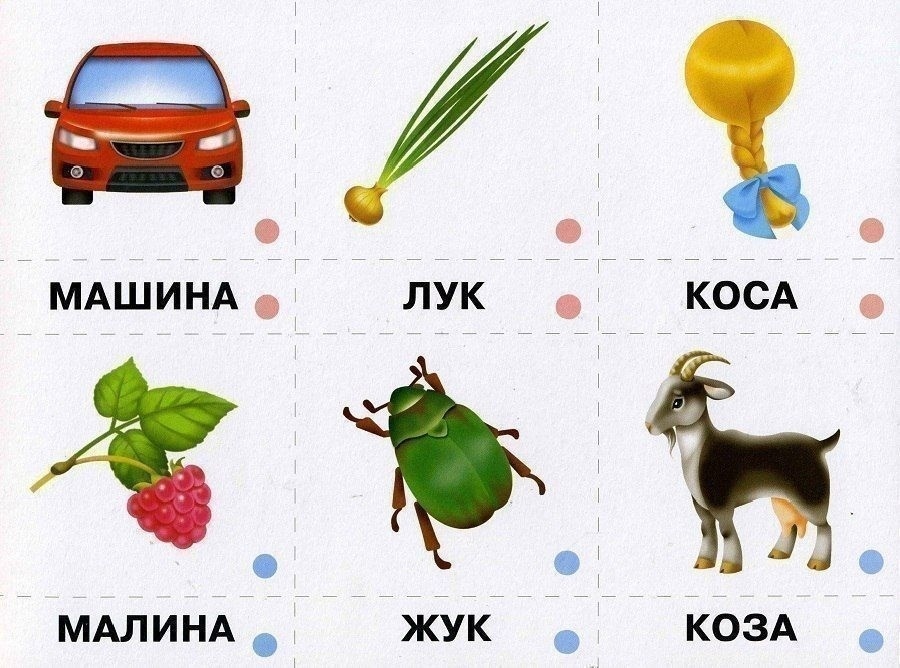 .   У К
.  У К
З
Д
К
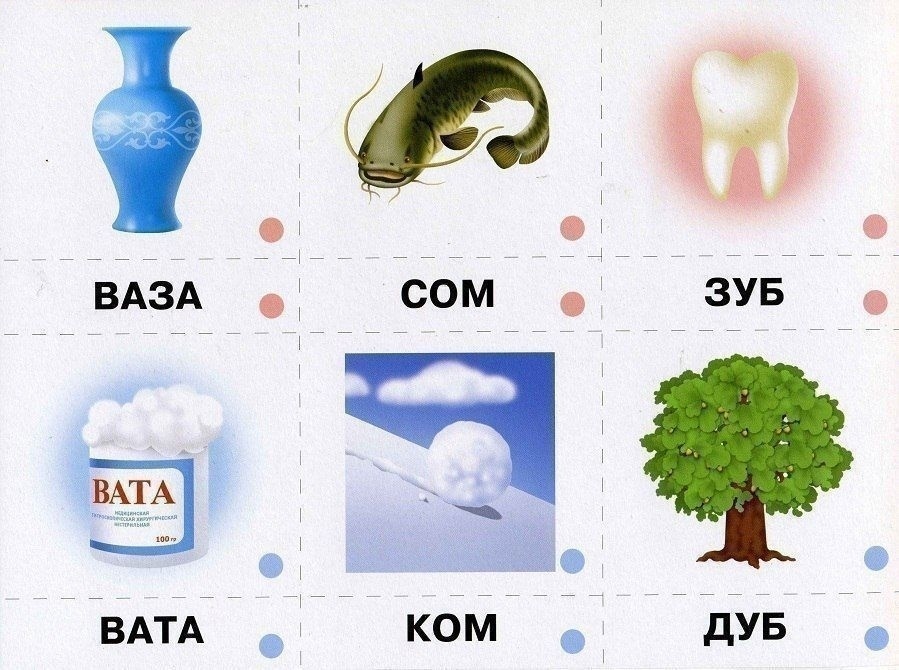 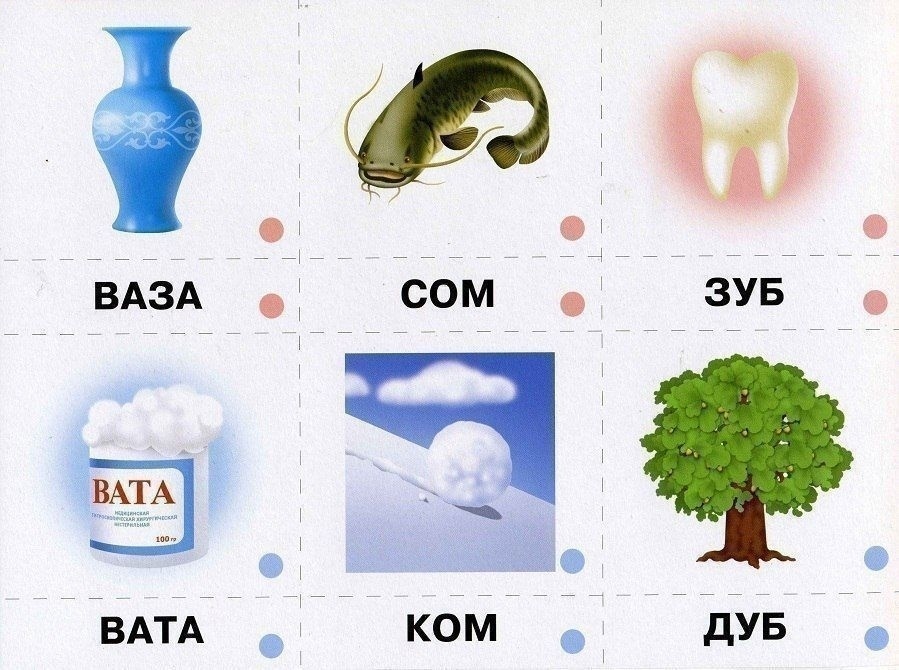 У Б
У Б
Ш
С
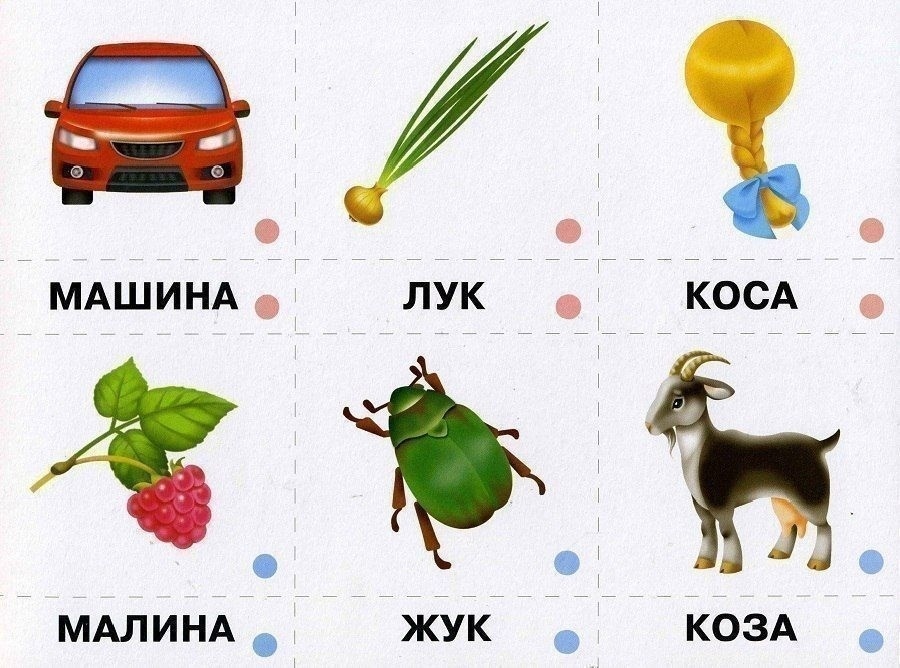 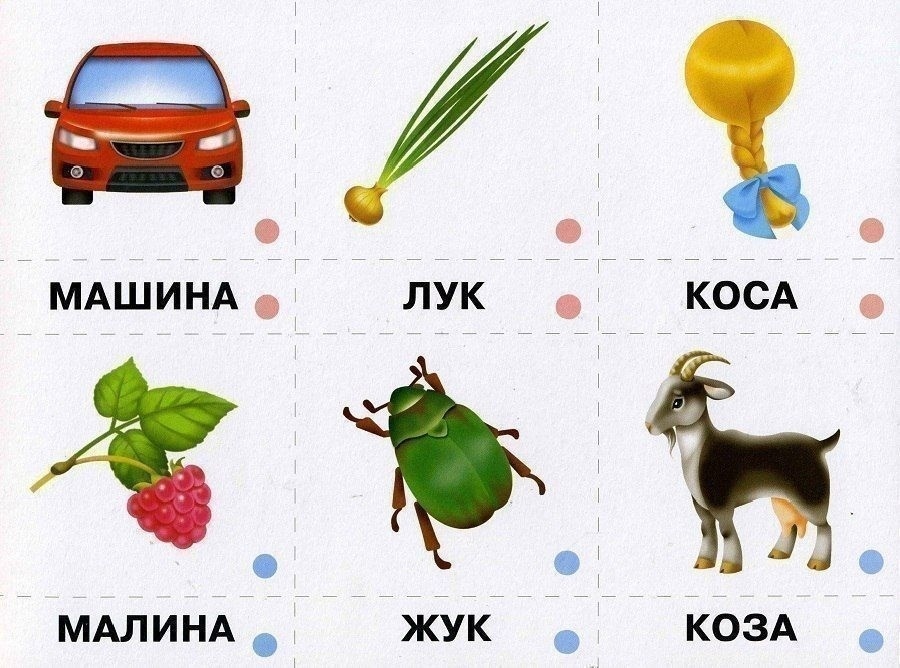 З
К О  С  А
К О З  А
У
О
А
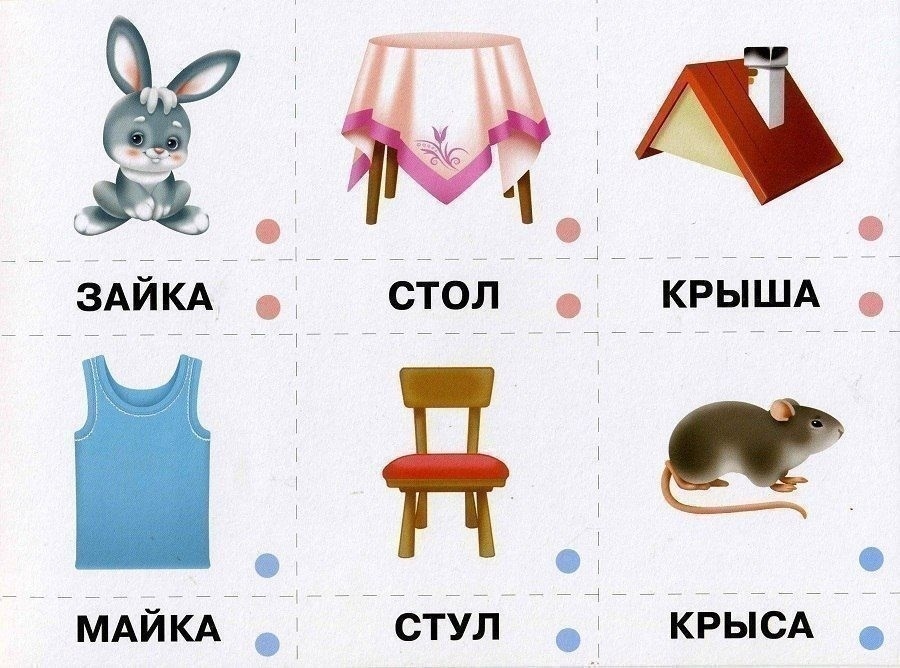 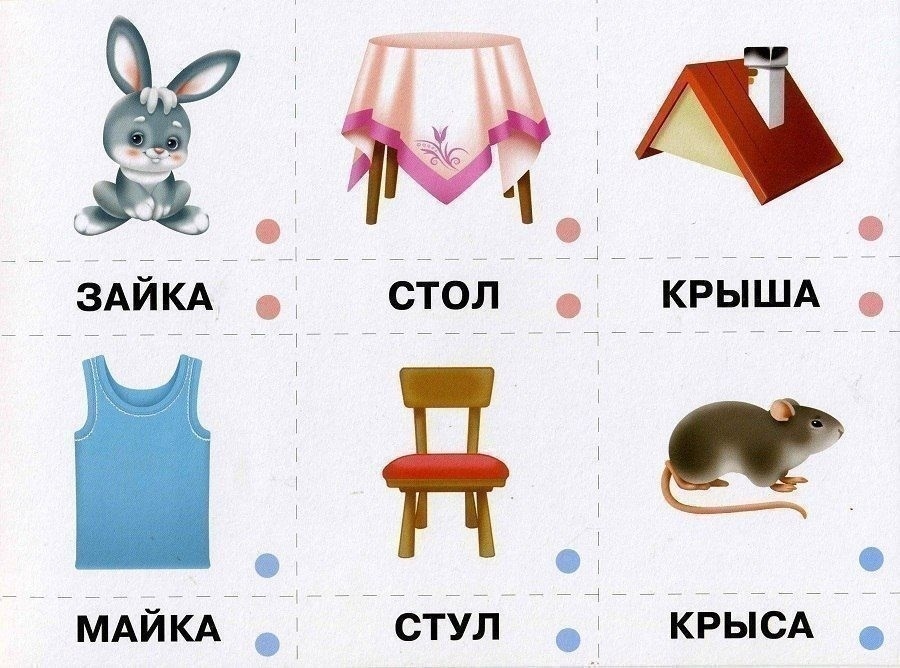 С Т    Л
С Т    Л
Н
З
Т
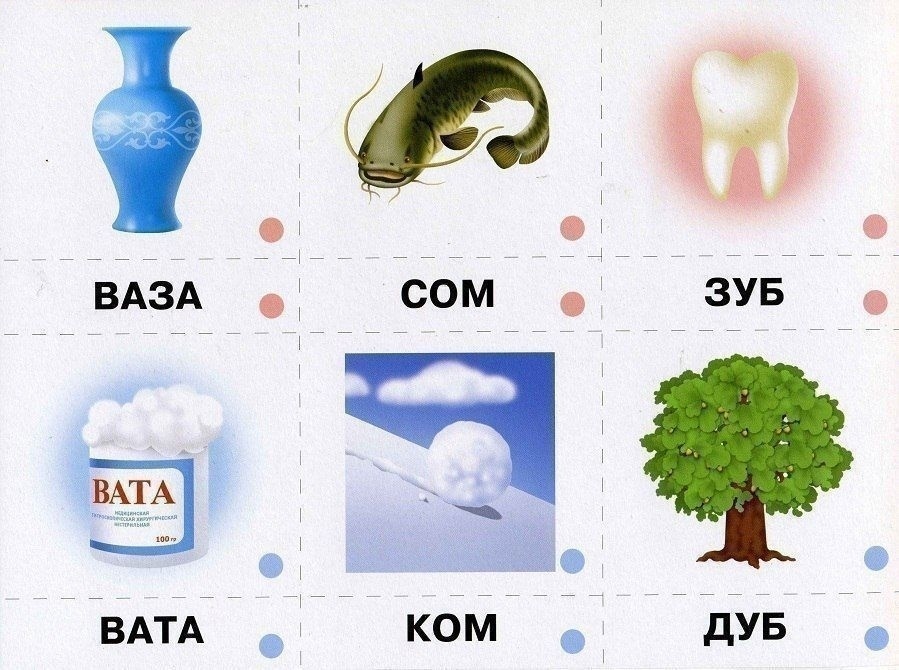 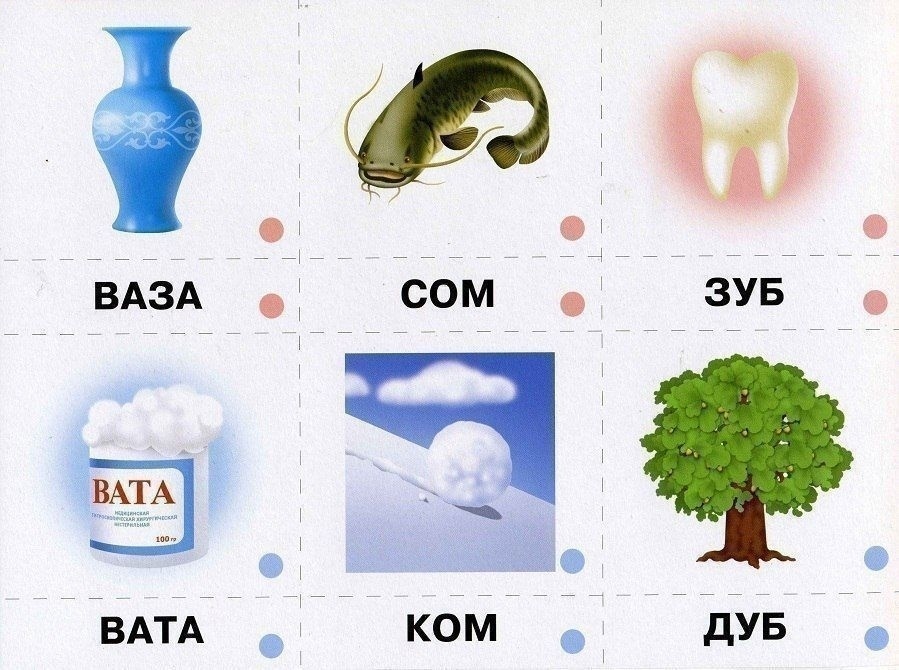 В А    А
В А    А
М
З
Л
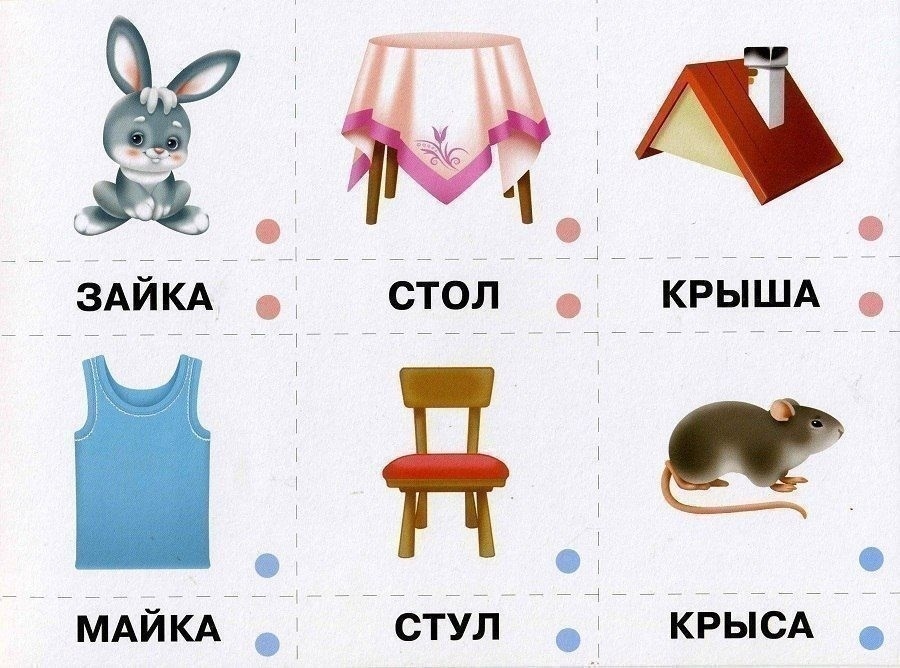 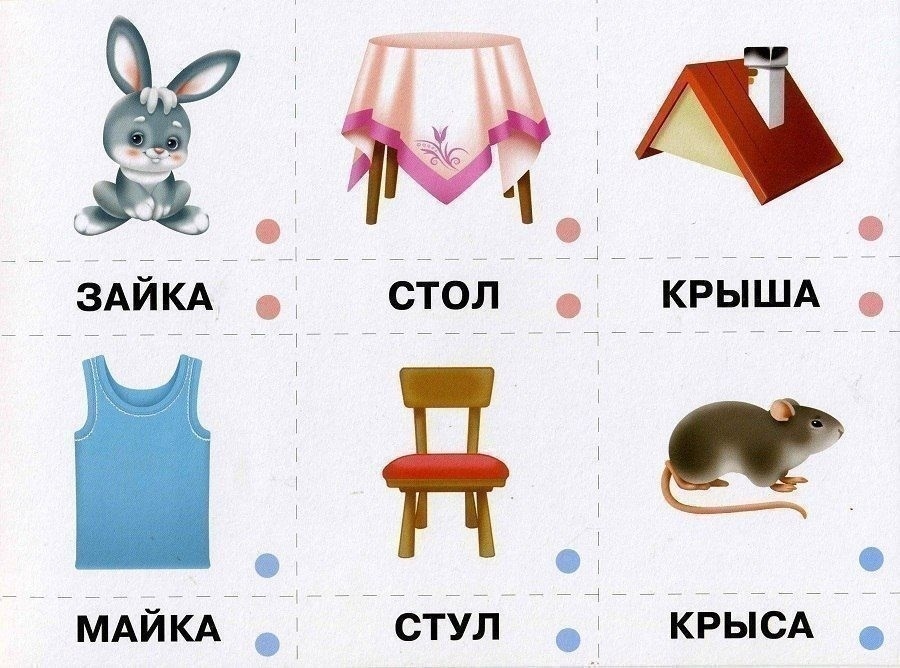 А Й К А
А Й К А
Р
К
Н
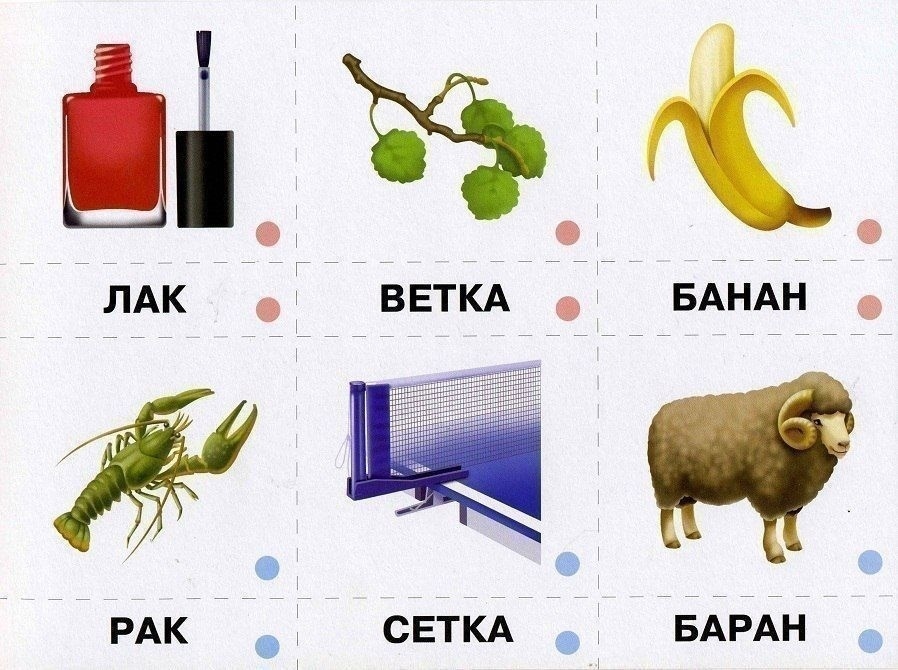 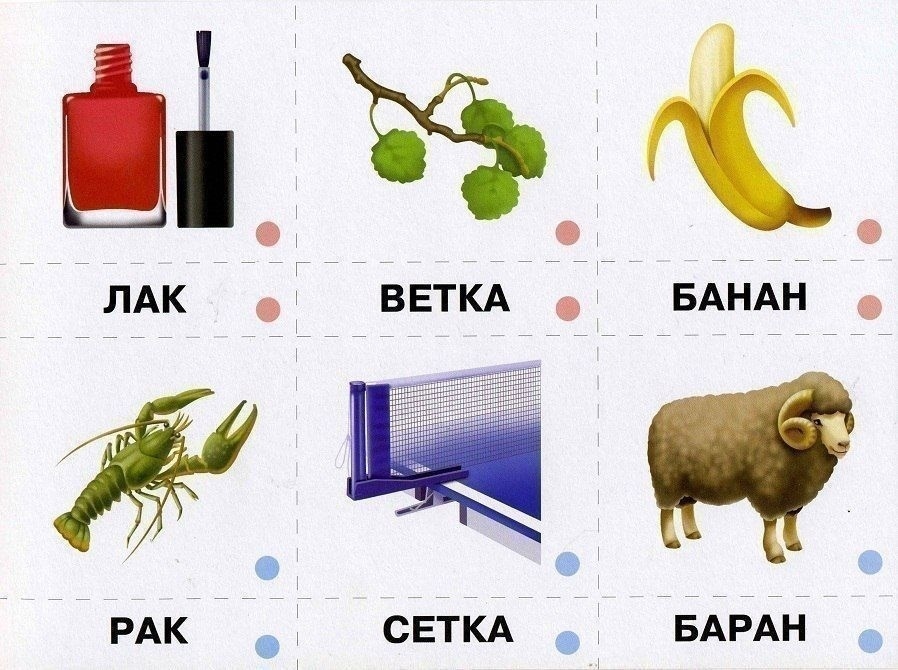 Б
Б
А .  А Н
А .  А Н
Ш
Ж
С
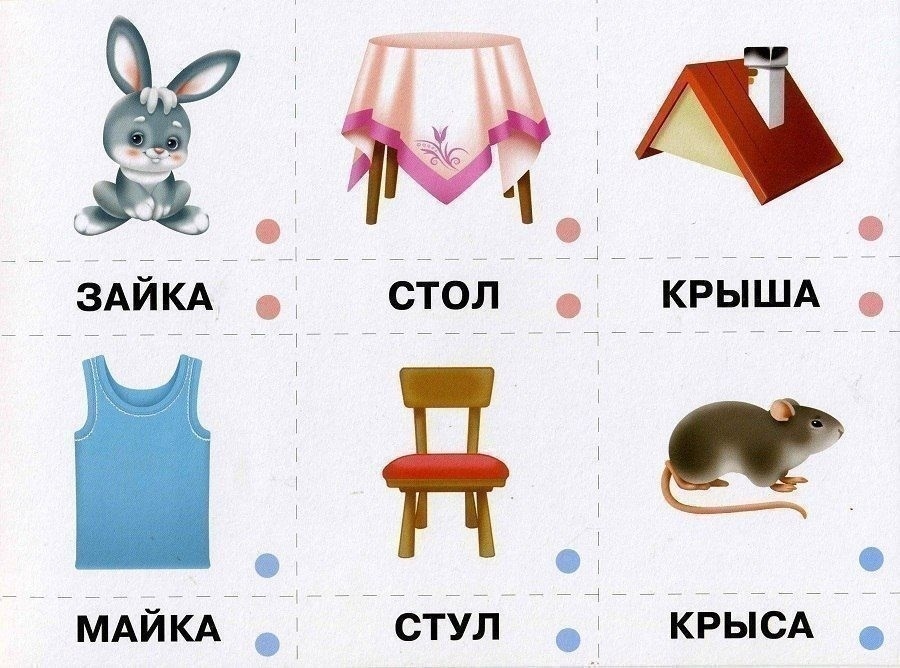 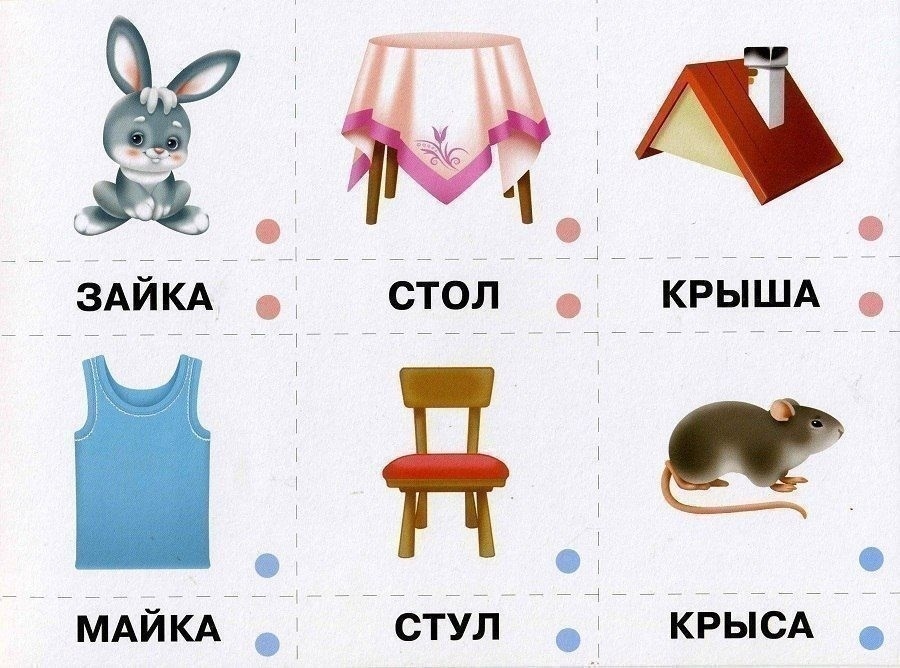 К Р Ы    А
К Р Ы    А
Ш
Л
К
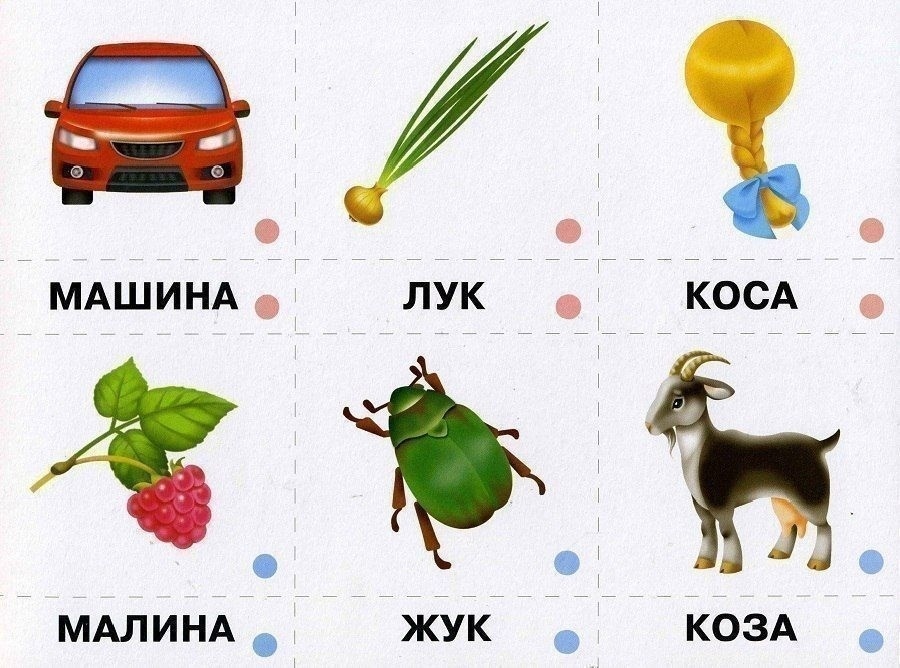 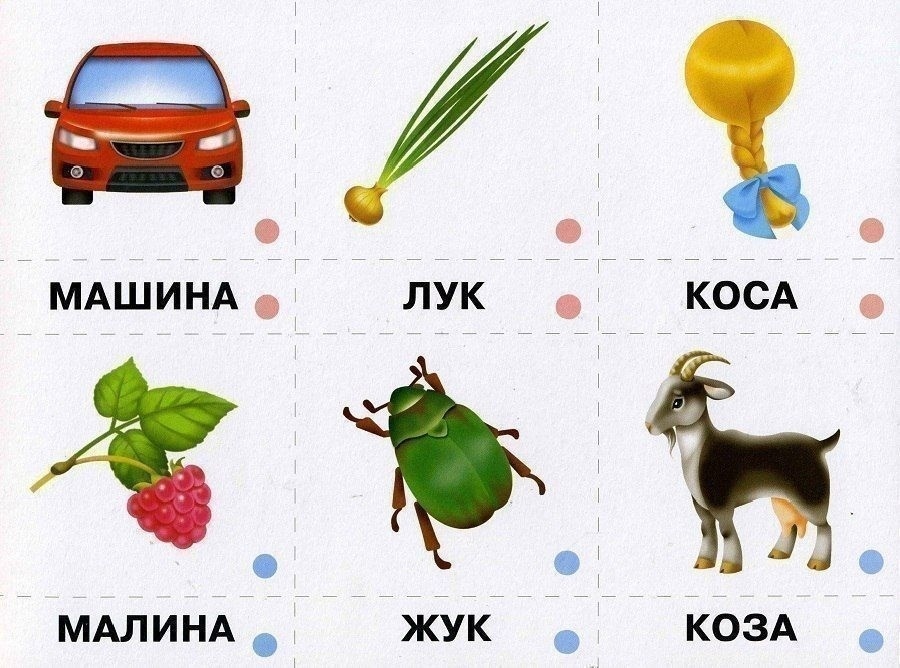 МАЛИНА
МАШИНА
П
Т
Д
О
И
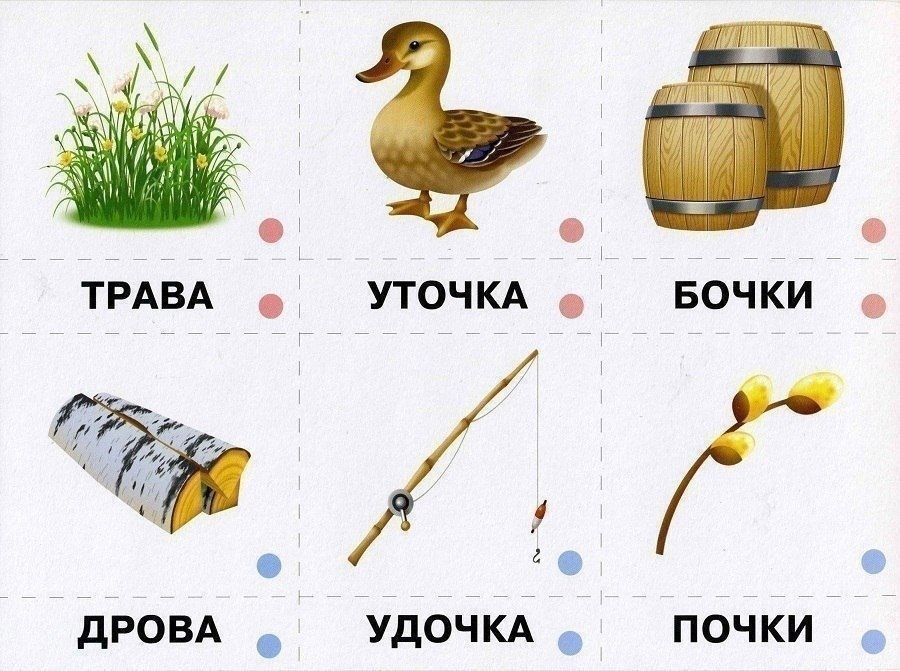 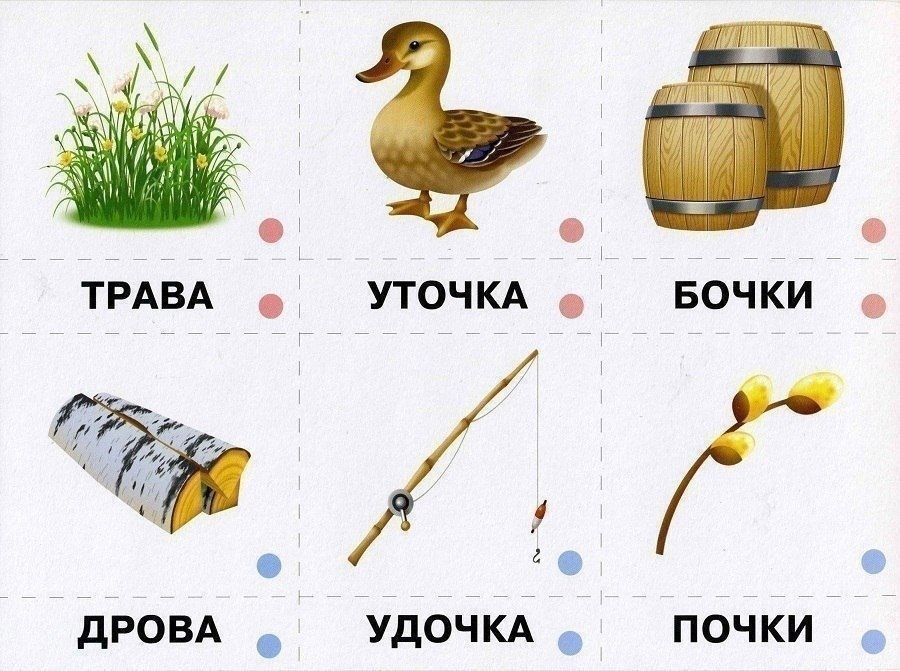 А
Р    В А
Р    В А
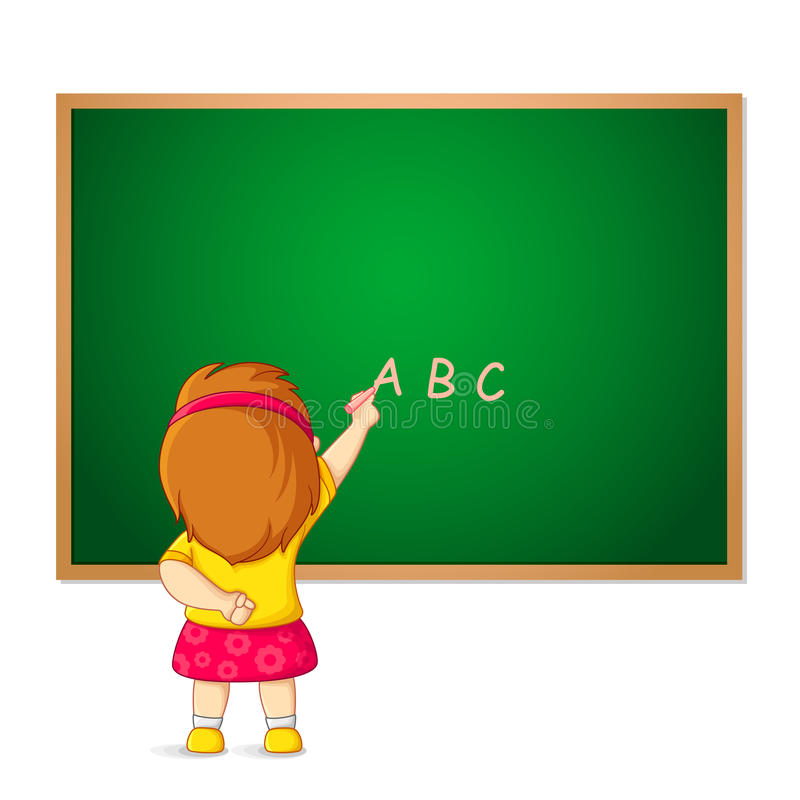 Молодцы!
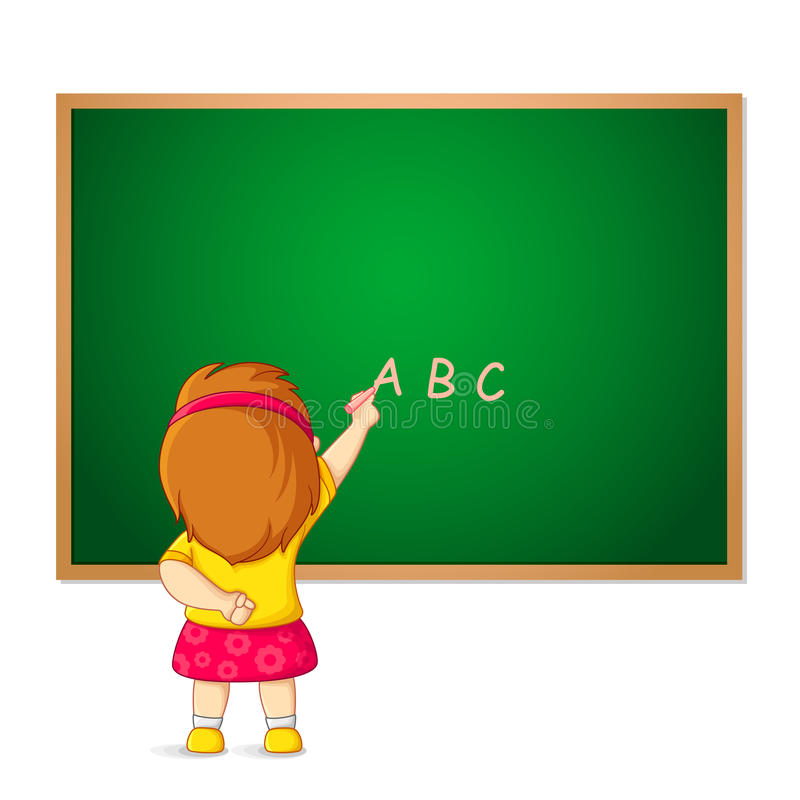 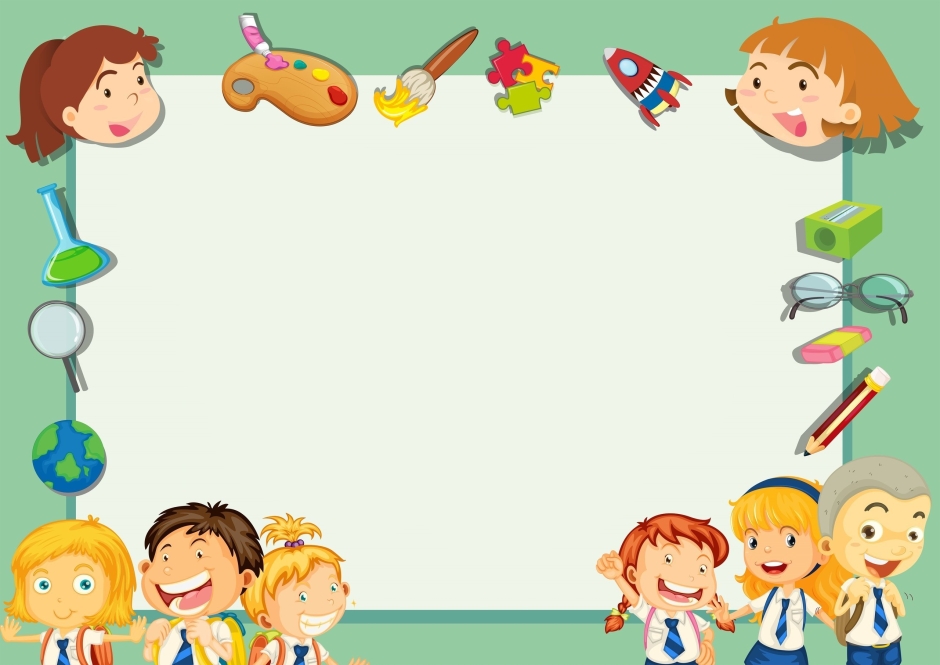 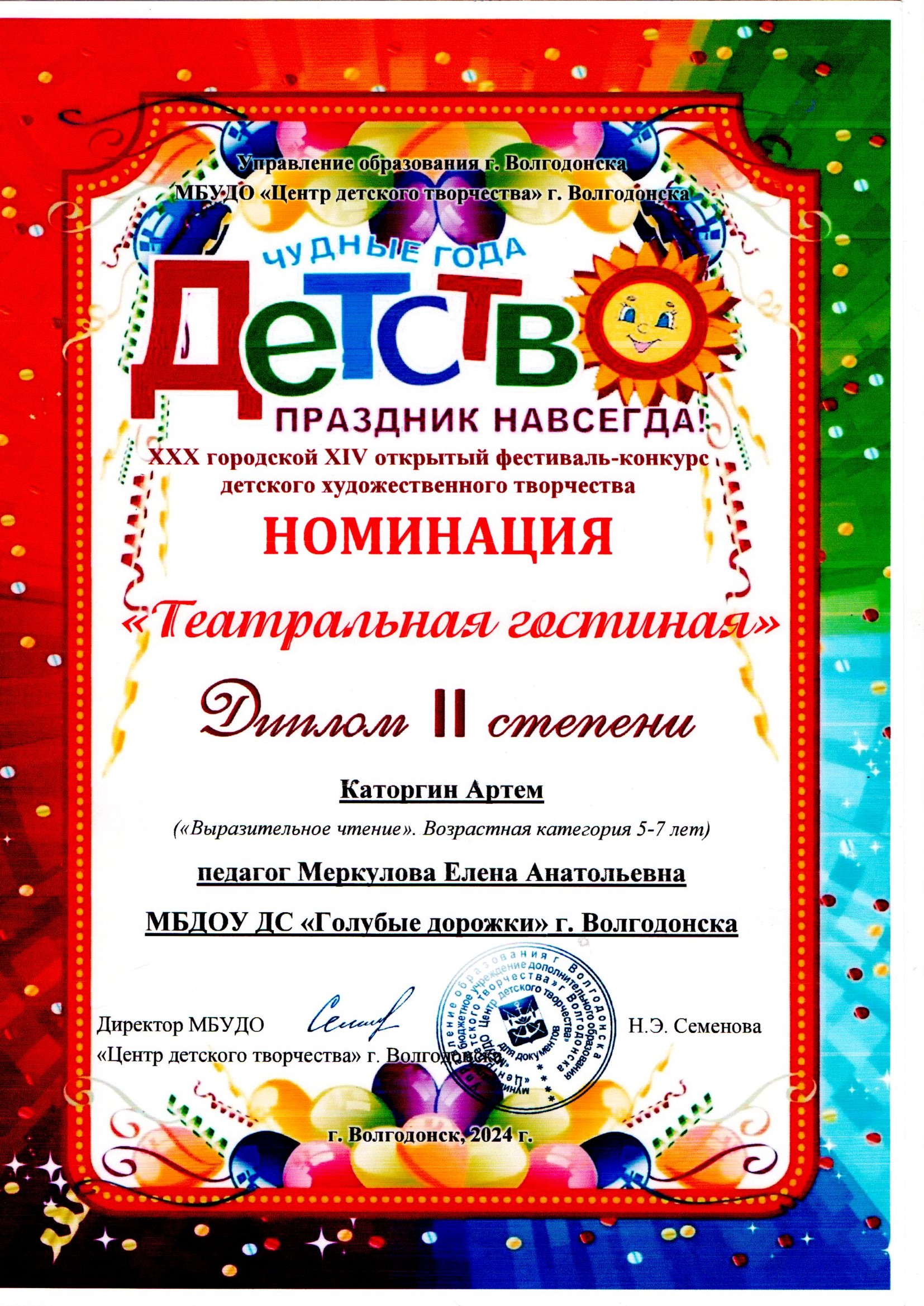 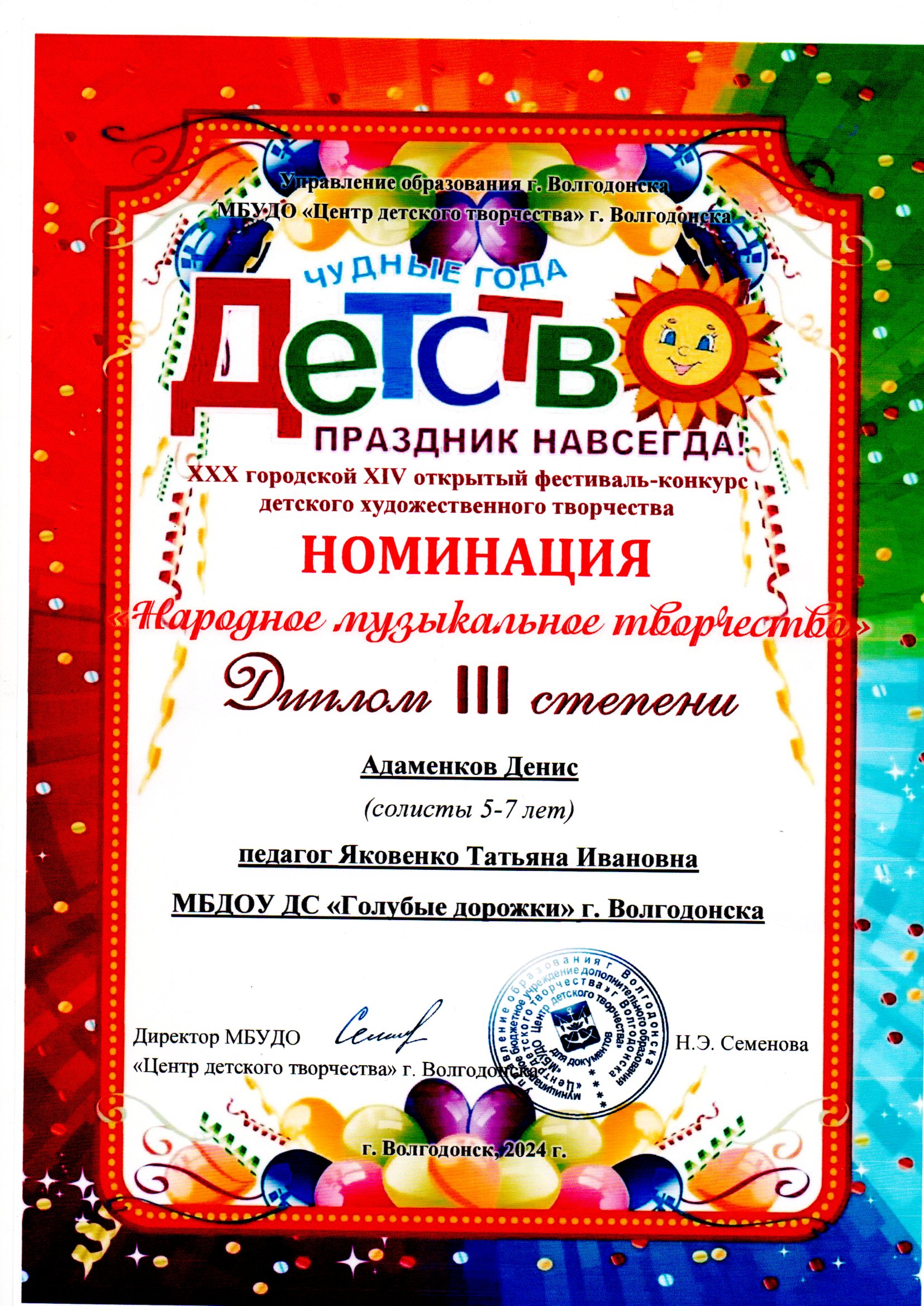 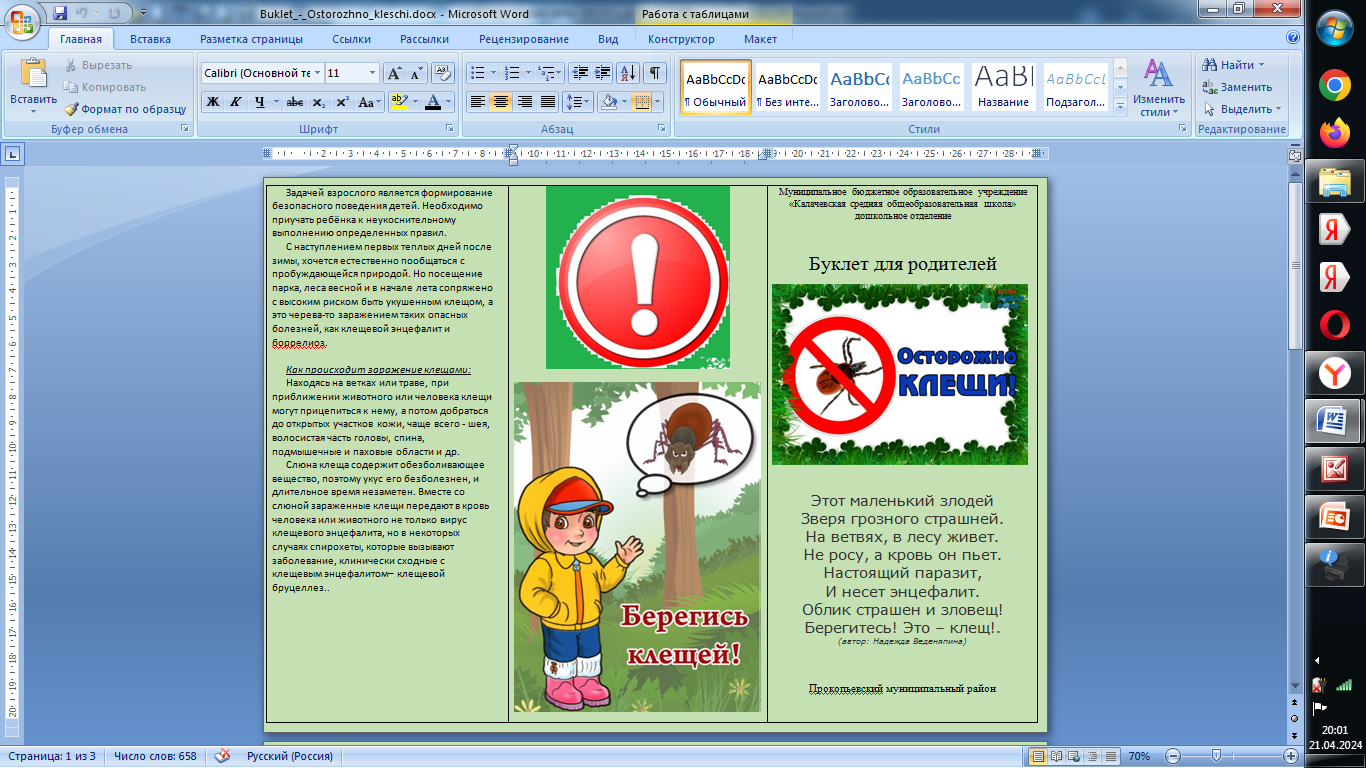 Муниципальное бюджетное дошкольное образовательное учреждение  детский сад «Голубые дорожки»
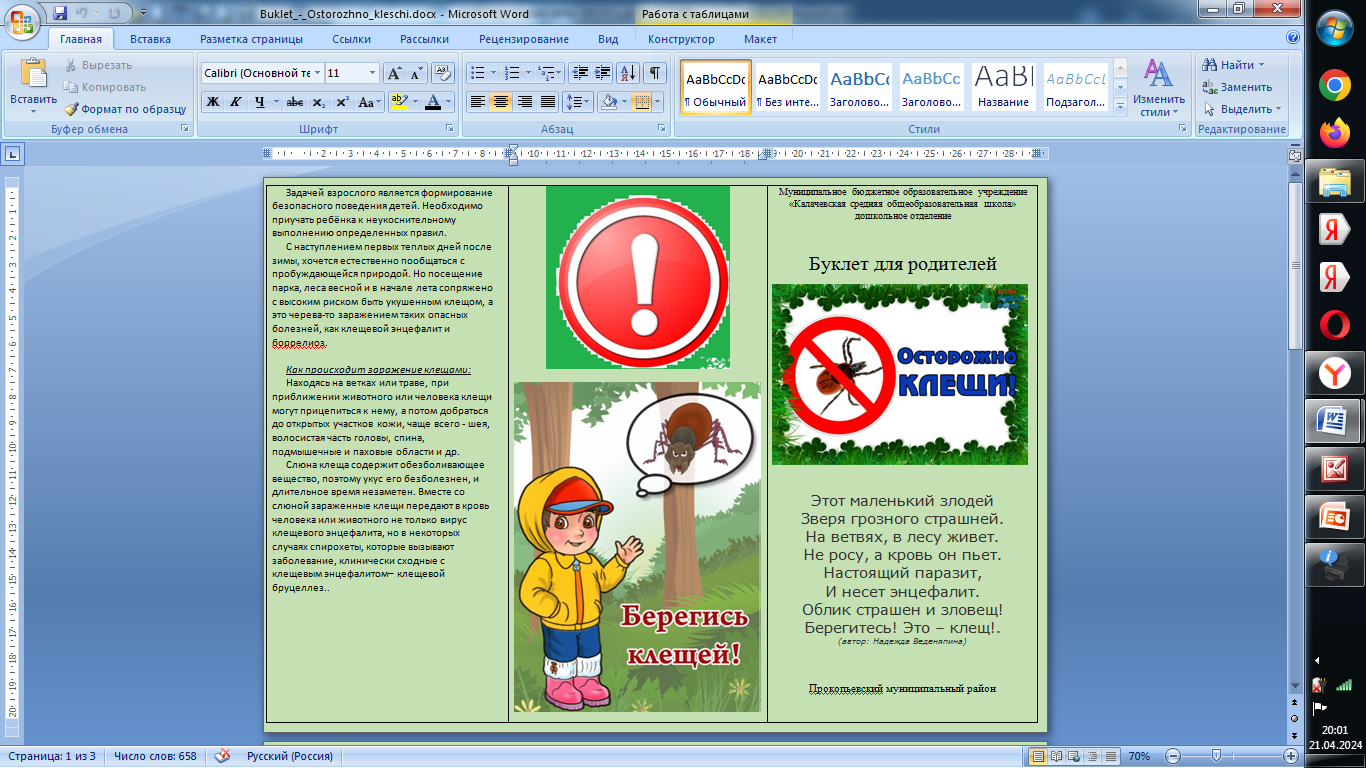 Подготовили:
Меркулова Е.А.
Батова О.А.
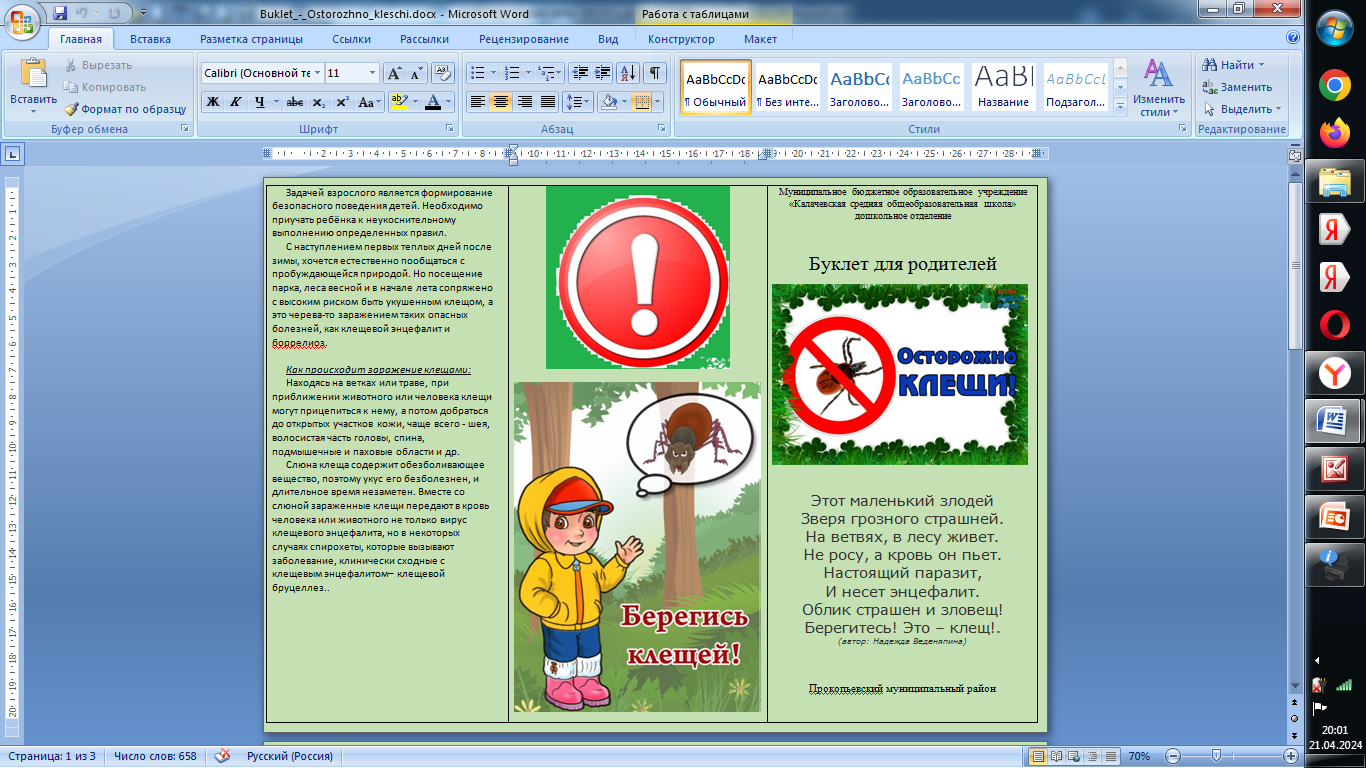 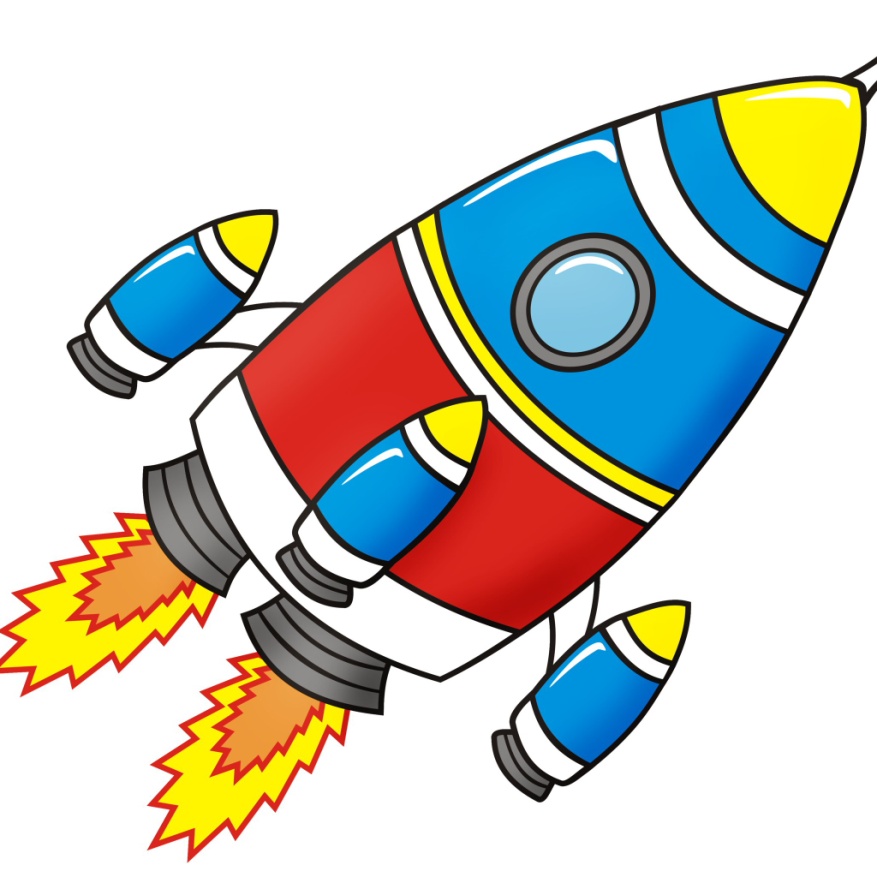 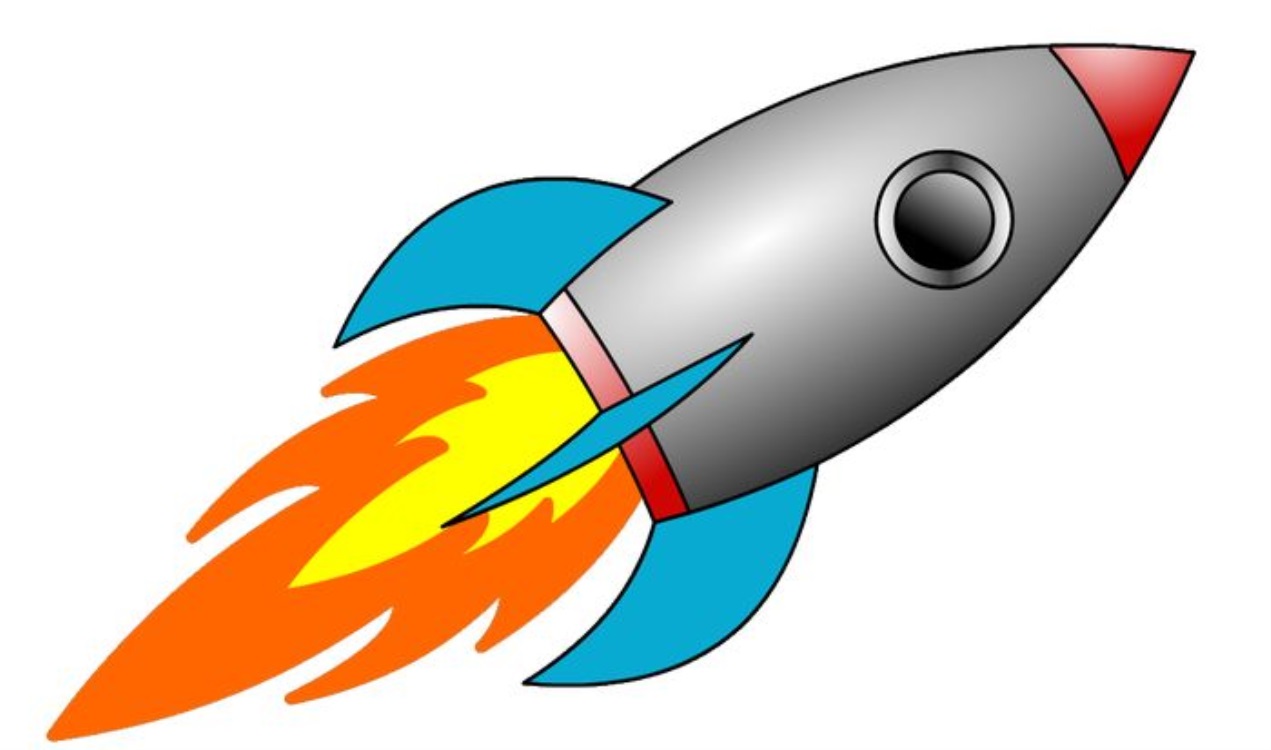 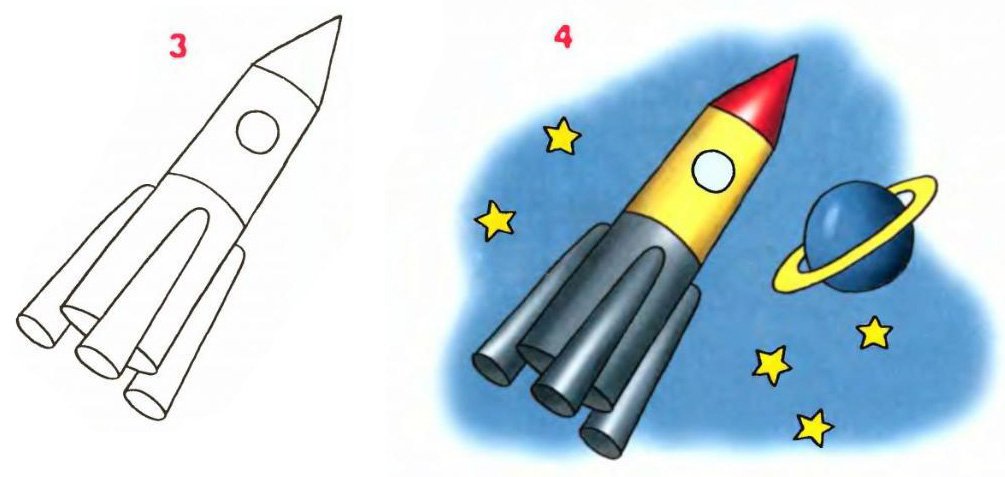 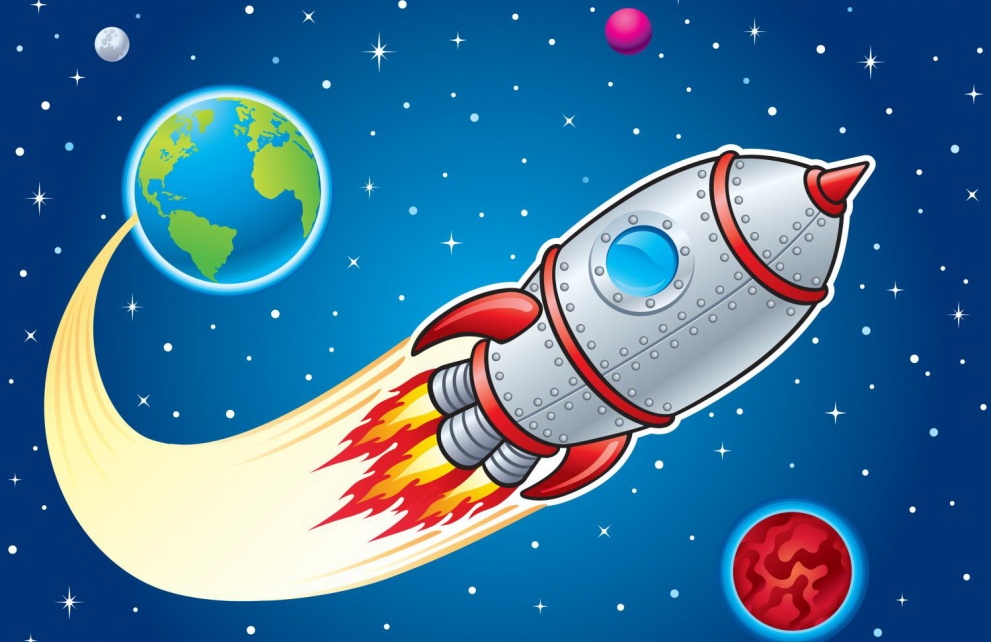 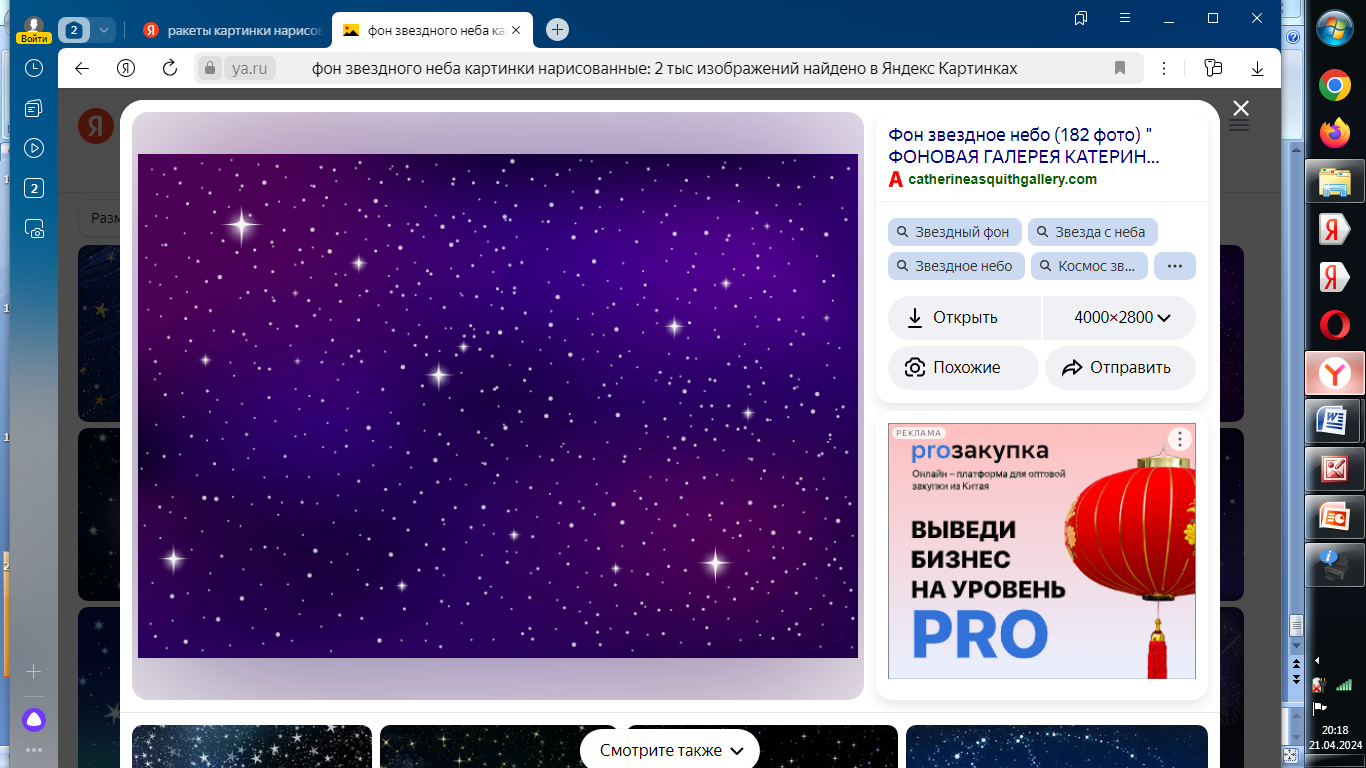 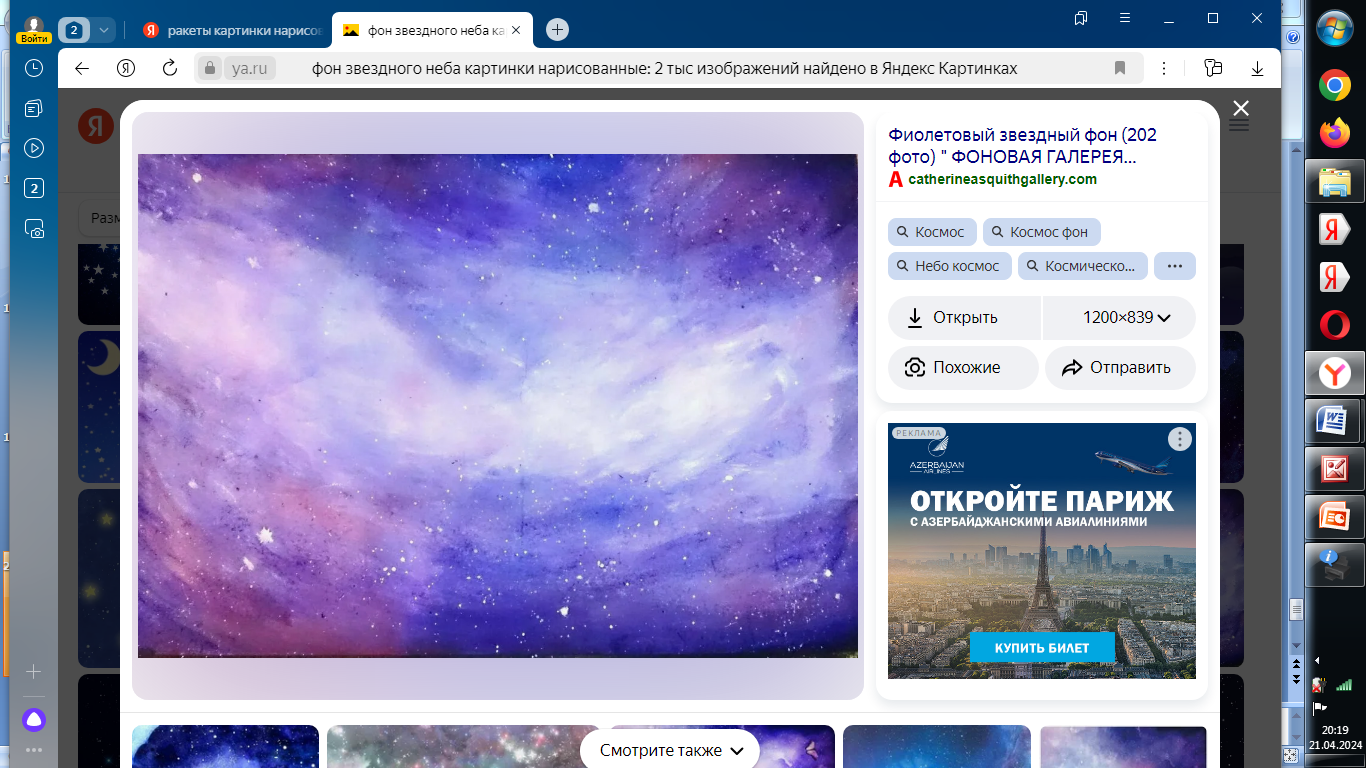 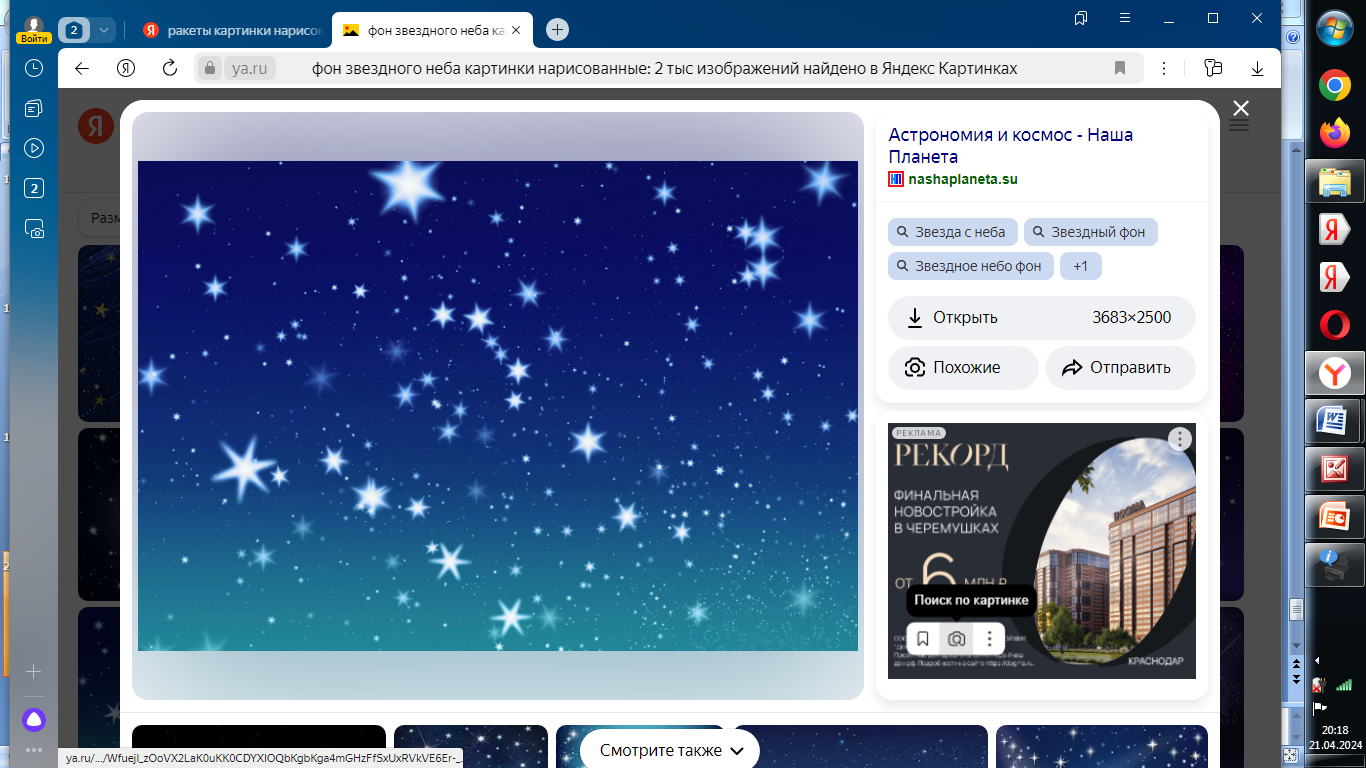